Anykščių regioninis parkas
Ieva Stončiūtė, 3 kl.
Apie parką
Anykščių regioninis parkas įkurtas 1992 m. rugsėjo 24 d.
 Anykščių regioninio parko bendras plotas – 15 459 ha.
Lietuvoje antras pagal dydį riedulys Puntukas.
Didžiausias Lietuvoje gėlo vandens šaltinis – paslaptingasis Karalienės liūnas.
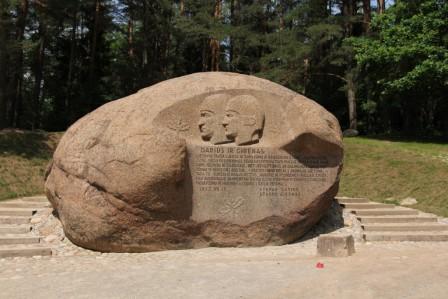 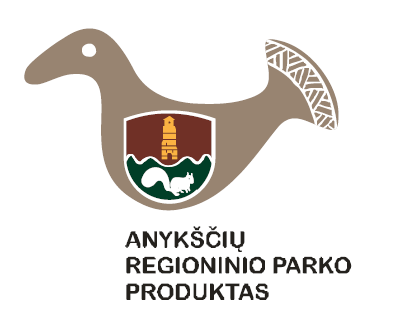 Ežerai
Rubikių ežeras – vienas iš didesnių Lietuvos ežerų, užliejęs 968 ha plotą. 
 Didžiausia ežero puošmena – 16 salų. 
Ežeras susijungęs su Dusyno ir Mūšėjaus ežerais. 
 Aplinkui ežerą įrengtos 9 poilsiavietės.
Švariame ir skaidriame vandenyje malonu išsimaudyti.
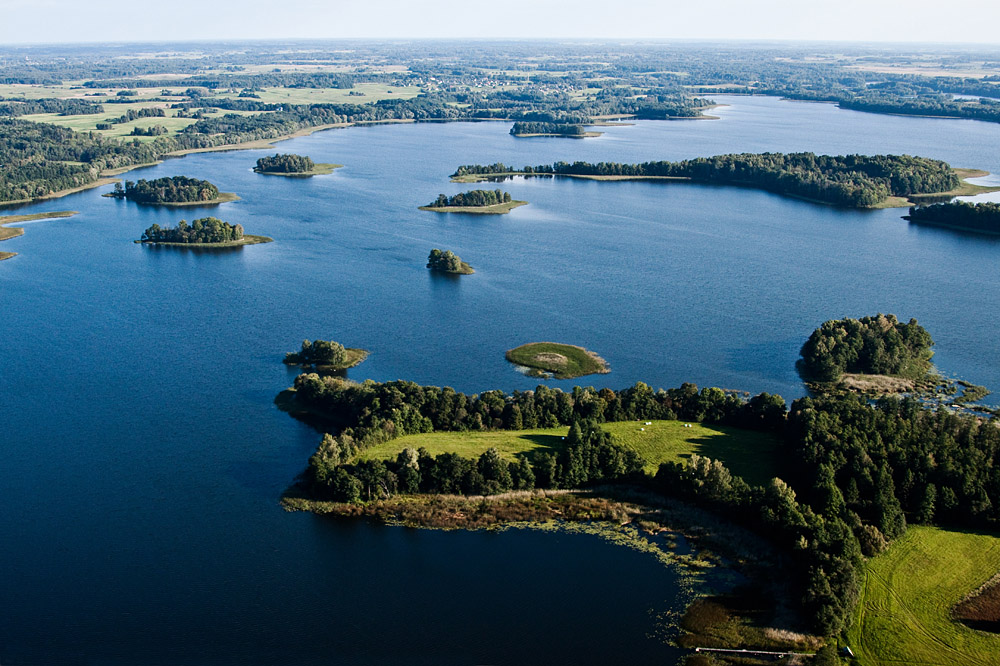 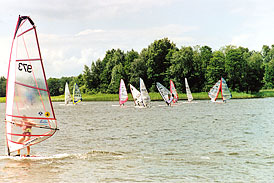 Flora-augalija
Čia konstatuota net 769 aukštesniųjų augalų rūšys.
Anykščių regioninio parko flora yra nepaprastai gausi ir įvairi.
 Parke užregistruota per 30 įrašytų į Lietuvos Raudonąją knygą augalų rūšių. 
 Daugiausiai rūšių aptikta miškuose.
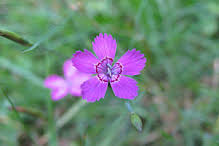 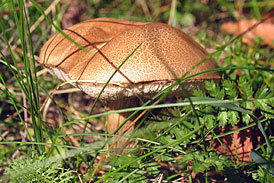 Saugomi medžiai
Medžiai – neatskiriama kraštovaizdžio dalis.
Suradę išskirtinius įspūdingų formų, amžiaus, ar žinomus medžius.
Anykščių regioniniame parke auga 9 saugomi medžiai.
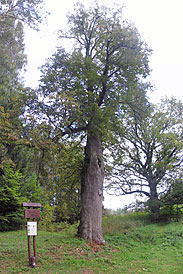 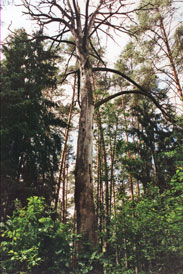 Ačiū  už dėmesi !